Chapter 9
Chemical Quantities
A balanced chemical equation gives relative numbers (or moles) of reactant and product molecules that participate in a chemical reaction.
The coefficients of a balanced equation give the relative numbers of molecules.
Copyright © Cengage Learning. All rights reserved
2
C2H5OH + 3O2    2CO2  +  3H2O

The equation is balanced.
All atoms present in the reactants are accounted for in the products.
1 molecule of ethanol reacts with 3 molecules of oxygen to produce 2 molecules of carbon dioxide and 3 molecules of water.
1 mole of ethanol reacts with 3 moles of oxygen to produce 2 moles of carbon dioxide and 3 moles of water.
Copyright © Cengage Learning. All rights reserved
3
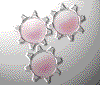 Concept Check
One of the key steps in producing pure copper from copper ores is the reaction below:

	Cu2S(s) + Cu2O(s) → Cu(s) + SO2(g) 	(unbalanced)

After balancing the reaction, determine how many dozen copper atoms could be produced from a dozen molecules of the sulfide and two dozen of the oxide of copper (I). Also, how many moles of copper could be produced from one mole of the sulfide and two moles of the oxide?
a) 1 dozen and 1 mole
b) 2 dozen and 2 moles
c) 3 dozen and 3 moles
d) 6 dozen and 6 moles
Copyright © Cengage Learning. All rights reserved
4
[Speaker Notes: The correct answer is d. The balanced equation is: Cu2S(s) + 2Cu2O(s) → 6Cu(s) + SO2(g)]
A balanced equation can predict the moles of product that a given number of moles of reactants will yield. 
2 mol of H2O yields 2 mol of H2 and 1 mol of O2.
4 mol of H2O yields 4 mol of H2 and 2 mol of O2.
2H2O(l) → 2H2(g) + O2(g)
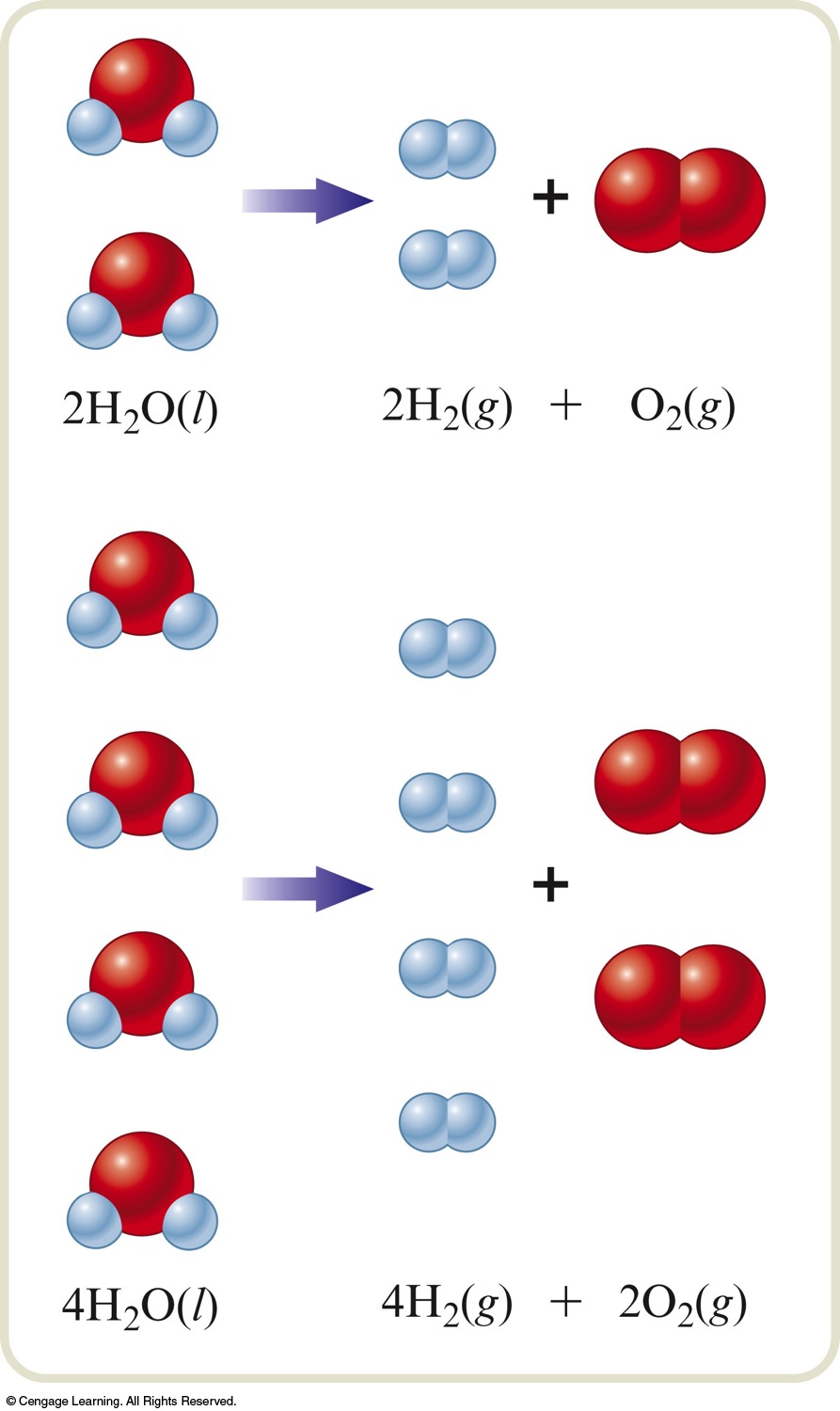 Copyright © Cengage Learning. All rights reserved
5
Mole Ratio
The mole ratio allows us to convert from moles of one substance in a balanced equation to moles of a second substance in the equation.
Copyright © Cengage Learning. All rights reserved
6
Example
Consider the following balanced equation:
		Na2SiF6(s) + 4Na(s) → Si(s) + 6NaF(s)
	How many moles of NaF will be produced if 3.50 moles of Na is reacted with excess Na2SiF6? 

Where are we going?
We want to determine the number of moles of NaF produced by Na with excess Na2SiF6.
What do we know?
The balanced equation.
We start with 3.50 mol Na.
Copyright © Cengage Learning. All rights reserved
7
Example
Consider the following balanced equation:
		Na2SiF6(s) + 4Na(s) → Si(s) + 6NaF(s)
	How many moles of NaF will be produced if 3.50 moles of Na is reacted with excess Na2SiF6? 

How do we get there?
Copyright © Cengage Learning. All rights reserved
8
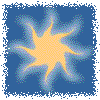 Exercise
Propane, C3H8, is a common fuel used in heating homes in rural areas. Predict how many moles of CO2 are formed when 3.74 moles of propane are burned in excess oxygen according to the equation:
			C3H8 + 5O2 → 3CO2 + 4H2O

a)	11.2 moles
b)	7.48 moles
c)	3.74 moles
d)	1.25 moles
Copyright © Cengage Learning. All rights reserved
9
[Speaker Notes: The correct answer is a.  

(3.74 mol C3H8) × (3 mol CO2/1 mol C3H8) = 11.2 mol CO2]
Steps for Calculating the Masses of Reactants and Products in Chemical Reactions
Balance the equation for the reaction. 
Convert the masses of reactants or products to moles.
Use the balanced equation to set up the appropriate mole ratio(s).
Use the mole ratio(s) to calculate the number of moles of the desired reactant or product.
Convert from moles back to masses.
Copyright © Cengage Learning. All rights reserved
10
Stoichiometry
Stoichiometry is the process of using a balanced chemical equation to calculate the relative masses of reactants and products involved in a reaction.
Copyright © Cengage Learning. All rights reserved
11
Example
For the following unbalanced equation:
			Cr(s) + O2(g) → Cr2O3(s) 
	How many grams of chromium(III) oxide can be produced from 15.0 g of solid chromium and excess oxygen gas? 

Where are we going?
We want to determine the mass of Cr2O3 produced by Cr with excess O2.
Copyright © Cengage Learning. All rights reserved
12
Example
For the following unbalanced equation:
			Cr(s) + O2(g) → Cr2O3(s) 
	How many grams of chromium(III) oxide can be produced from 15.0 g of solid chromium and excess oxygen gas? 

What do we know?
The unbalanced equation.
We start with 15.0 g Cr.
We know the atomic masses of chromium (52.00 g/mol) and oxygen (16.00 g/mol) from the periodic table.
Copyright © Cengage Learning. All rights reserved
13
Example
For the following unbalanced equation:
			Cr(s) + O2(g) → Cr2O3(s) 
	How many grams of chromium(III) oxide can be produced from 15.0 g of solid chromium and excess oxygen gas? 

What do we need to know?
We need to know the balanced equation.
		 4Cr(s) + 3O2(g) → 2Cr2O3(s) 
We need the molar mass of Cr2O3.
		152.00 g/mol
Copyright © Cengage Learning. All rights reserved
14
How do we get there?
4Cr(s) + 3O2(g) → 2Cr2O3(s) 

Convert the mass of Cr to moles of Cr.



Determine the moles of Cr2O3 produced by using the mole ratio from the balanced equation.
Copyright © Cengage Learning. All rights reserved
15
How do we get there?
4Cr(s) + 3O2(g) → 2Cr2O3(s) 

Convert moles of Cr2O3 to grams of Cr2O3.



Conversion string:
Copyright © Cengage Learning. All rights reserved
16
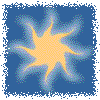 Exercise
Tin(II) fluoride is added to some dental products to help prevent cavities.  Tin(II) fluoride is made according to the following equation:
			Sn(s) + 2HF(aq)  SnF2(aq) + H2(g)
How many grams of tin(II) fluoride can be made from 55.0 g of hydrogen fluoride if there is plenty of tin available to react?
	a)	431 g
b)	215 g
c)	72.6 g
d)	1.37 g
Copyright © Cengage Learning. All rights reserved
17
[Speaker Notes: The correct answer is b.  

(55.0 g HF) × (1 mol HF/20.008 g HF) × (1 mol SnF2/2 mol HF) × (156.71 g SnF2/1 mol SnF2) = 215 g SnF2]
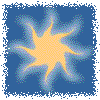 Exercise
Consider the following reaction:
			PCl3 + 3H2O  H3PO3 + 3HCl
What mass of H2O is needed to completely react with 20.0 g of PCl3?

 7.87 g
 0.875 g
 5.24 g
 2.62 g
Copyright © Cengage Learning. All rights reserved
18
[Speaker Notes: The correct answer is a.  

(20.0 g PCl3) × (1 mol PCl3/137.32 g PCl3) × (3 mol H2O/1 mol PCl3) × (18.016 g H2O/1 mol H2O) = 7.87 g H2O]
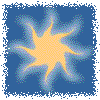 Exercise
Consider the following reaction where X represents an unknown element:
		6 X(s)  +  2 B2O3(s)    B4X3(s)  +  3 XO2(g)

If 175 g of X reacts with diboron trioxide to produce 2.43 moles of B4X3, what is the identity of X?
a)	Ge	
b)	Mg	
c)	Si	
d)	C
Copyright © Cengage Learning. All rights reserved
19
[Speaker Notes: The correct answer is d. The identity of X is carbon.

(2.43 mol B4X3) × (6 mol X/1 mol B4X3) = 14.6 mol X

Molar Mass = # grams/# moles = 175 g X/14.6 mol X = 12.0 g/mol]
Stoichiometric Mixture
Contains the relative amounts of reactants that matches the numbers in the balanced equation.
	N2(g)  +  3H2(g)    2NH3(g)
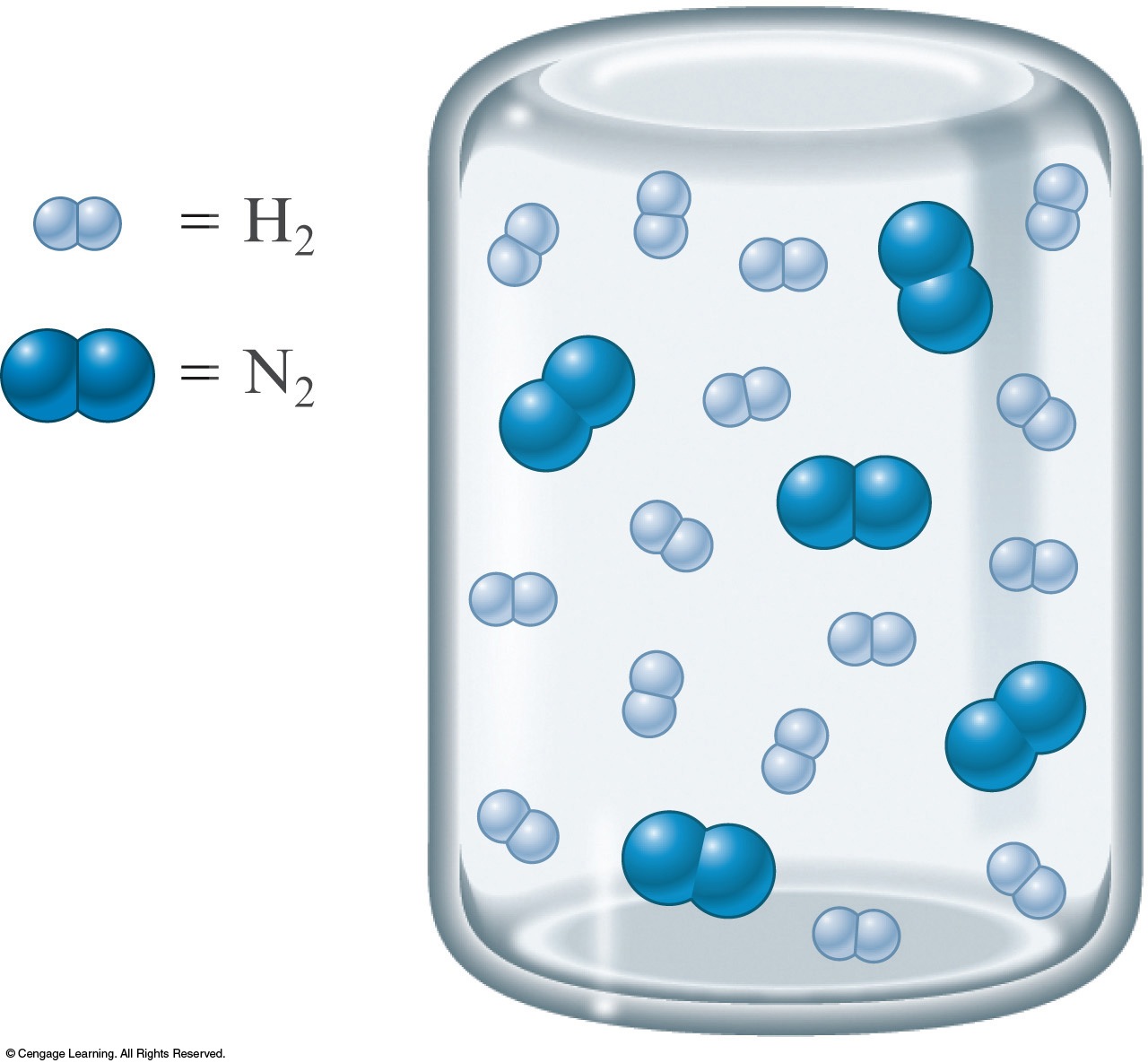 Copyright © Cengage Learning. All rights reserved
20
Limiting Reactant Mixture
N2(g)  +  3H2(g)    2NH3(g)
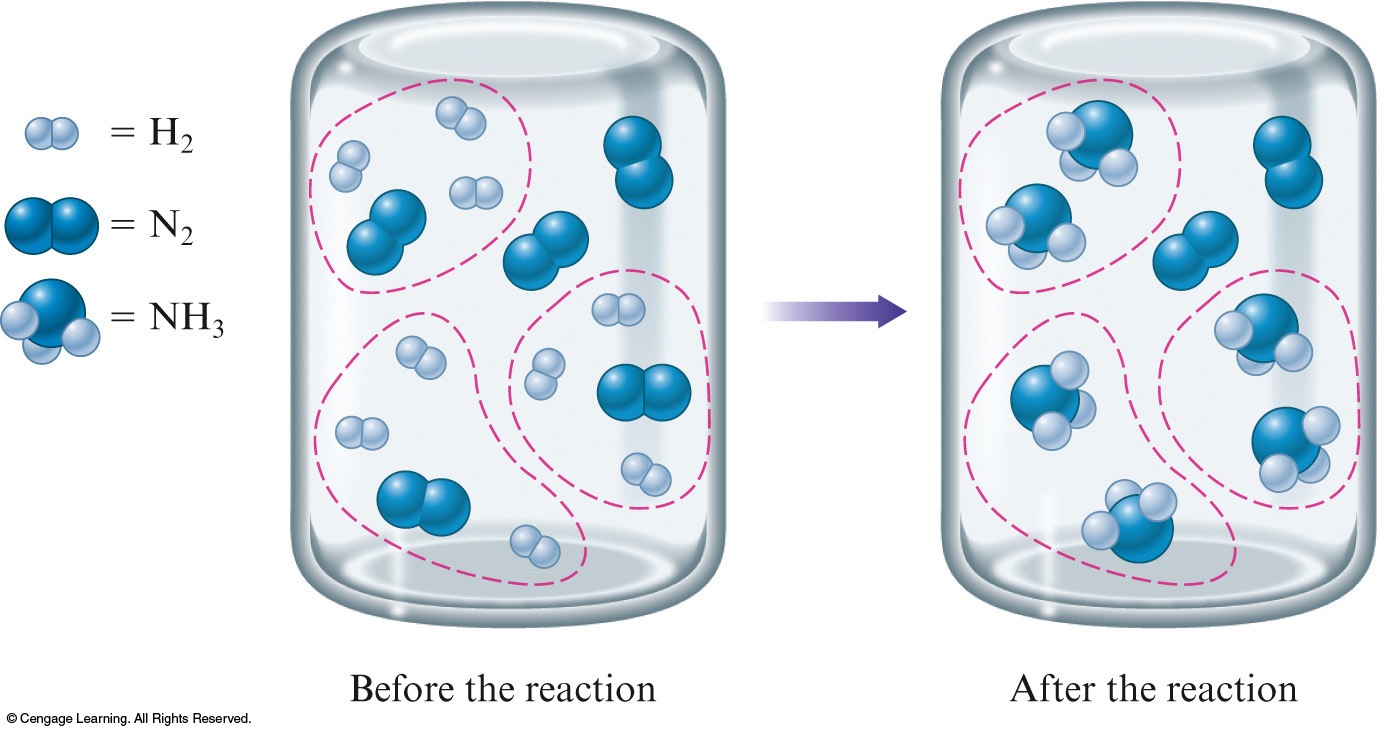 Copyright © Cengage Learning. All rights reserved
21
Limiting Reactant Mixture
N2(g)  +  3H2(g)    2NH3(g)

Limiting reactant (reagent) is the reactant that runs out first and thus limits the amounts of product(s) that can form.
H2
Copyright © Cengage Learning. All rights reserved
22
Determine which reactant is limiting to calculate correctly the amounts of products that will be formed.
Copyright © Cengage Learning. All rights reserved
23
Limiting Reactants
Methane and water will react to form products according to the equation:

			CH4 + H2O  3H2 + CO
Copyright © Cengage Learning. All rights reserved
24
Limiting Reactants
H2O molecules are used up first, leaving two CH4 molecules unreacted.
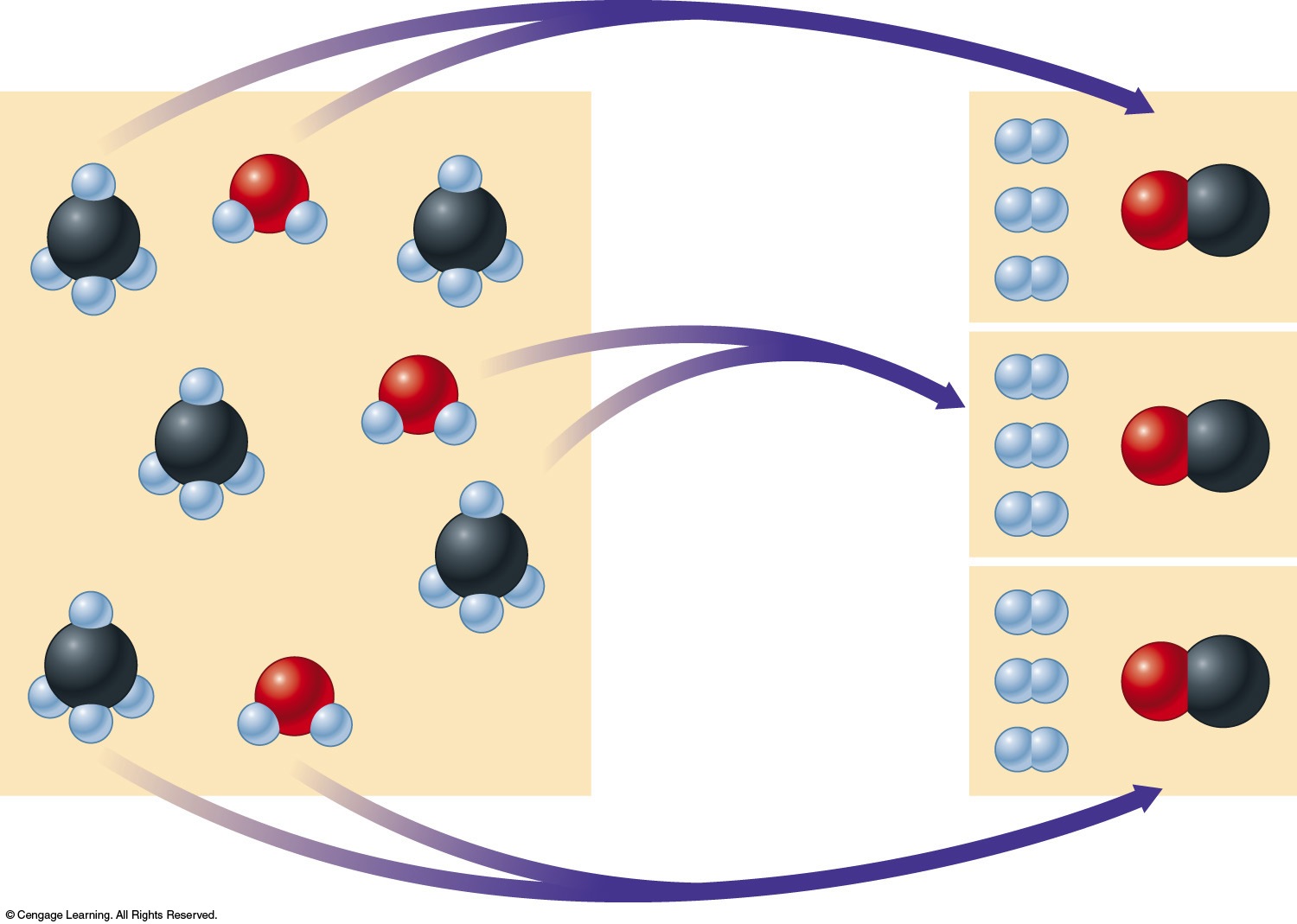 Copyright © Cengage Learning. All rights reserved
25
Limiting Reactants
The amount of products that can form is limited by the water.
Water is the limiting reactant.
Methane is in excess.
Copyright © Cengage Learning. All rights reserved
26
Steps for Solving Stoichiometry Problems Involving Limiting Reactants by Solving for Limiting Reaction First (Approach A)
1.	Write and balance the equation for the reaction.
2.	Convert known masses of reactants to moles.
3.	Using the numbers of moles of reactants and the appropriate mole ratios, determine which reactant is limiting.
4.	Using the amount of the limiting reactant and the appropriate mole ratios, compute the number of moles of the desired product.
5.	Convert from moles of product to grams of product, using the molar mass (if this is required by the problem).
Copyright © Cengage Learning. All rights reserved
27
Example
You know that chemical A reacts with chemical B.  You react 10.0 g of A with 10.0 g of B. 
What information do you need to know in order to determine the mass of product that will be produced?
Copyright © Cengage Learning. All rights reserved
28
Let’s Think About It
Where are we going?
To determine the mass of product that will be produced when you react 10.0 g of A with 10.0 g of B. 
What do we need to know?
The mole ratio between A, B, and the product they form.  In other words, we need to know the balanced reaction equation.
The molar masses of A, B, and the product they form.
Copyright © Cengage Learning. All rights reserved
29
Example – Continued
You react 10.0 g of A with 10.0 g of B.  What mass of product will be produced given that the molar mass of A is 10.0 g/mol, B is 20.0 g/mol, and C is 25.0 g/mol?  They react according to the equation:
				A + 3B  2C
Copyright © Cengage Learning. All rights reserved
30
Example – Continued
You react 10.0 g of A with 10.0 g of B.  What mass of product will be produced given that the molar mass of A is 10.0 g/mol, B is 20.0 g/mol, and C is 25.0 g/mol?  They react according to the equation:
				A + 3B  2C
How do we get there? 
Convert known masses of reactants to moles.
Copyright © Cengage Learning. All rights reserved
31
Example – Continued
You react 10.0 g of A with 10.0 g of B.  What mass of product will be produced given that the molar mass of A is 10.0 g/mol, B is 20.0 g/mol, and C is 25.0 g/mol?  They react according to the equation:
				A + 3B  2C
How do we get there? 
Determine which reactant is limiting.

					
					react with all of the A
Only 0.500 mol B is available, so B is the limiting reactant.
Copyright © Cengage Learning. All rights reserved
32
Example – Continued
You react 10.0 g of A with 10.0 g of B.  What mass of product will be produced given that the molar mass of A is 10.0 g/mol, B is 20.0 g/mol, and C is 25.0 g/mol?  They react according to the equation:
				A + 3B  2C
How do we get there? 
Compute the number of moles of C produced.
Copyright © Cengage Learning. All rights reserved
33
Example – Continued
You react 10.0 g of A with 10.0 g of B.  What mass of product will be produced given that the molar mass of A is 10.0 g/mol, B is 20.0 g/mol, and C is 25.0 g/mol?  They react according to the equation:
				A + 3B  2C
How do we get there? 
Convert from moles of C to grams of C using the molar mass.
Copyright © Cengage Learning. All rights reserved
34
Notice
We cannot simply add the total moles of all the reactants to decide which reactant mixture makes the most product.  We must always think about how much product can be formed by using what we are given, and the ratio in the balanced equation.
Copyright © Cengage Learning. All rights reserved
35
Steps for Solving Stoichiometry Problems Involving Limiting Reactants by Determining the Possible Moles of Product First (Approach B)
1.	Write and balance the equation for the reaction.
2.	Convert known masses of reactants to moles.
3.	Using the appropriate mole ratios, compute the numbers of moles of product formed if each reactant were consumed
4.	Choose the least number of moles of product formed from Step 3.
5.	Convert from moles of product to grams of product, using the molar mass (if this is required by the problem).
Copyright © Cengage Learning. All rights reserved
36
Example
You know that chemical A reacts with chemical B.  You react 10.0 g of A with 10.0 g of B. 
What information do you need to know in order to determine the mass of product that will be produced?
Copyright © Cengage Learning. All rights reserved
37
Let’s Think About It
Where are we going?
To determine the mass of product that will be produced when you react 10.0 g of A with 10.0 g of B. 
What do we need to know?
The mole ratio between A, B, and the product they form.  In other words, we need to know the balanced reaction equation.
The molar masses of A, B, and the product they form.
Copyright © Cengage Learning. All rights reserved
38
Example – Continued
You react 10.0 g of A with 10.0 g of B.  What mass of product will be produced given that the molar mass of A is 10.0 g/mol, B is 20.0 g/mol, and C is 25.0 g/mol?  They react according to the equation:
				A + 3B  2C
Copyright © Cengage Learning. All rights reserved
39
Example – Continued
You react 10.0 g of A with 10.0 g of B.  What mass of product will be produced given that the molar mass of A is 10.0 g/mol, B is 20.0 g/mol, and C is 25.0 g/mol?  They react according to the equation:
				A + 3B  2C
How do we get there? 
Convert known masses of reactants to moles.
Copyright © Cengage Learning. All rights reserved
40
Example – Continued
You react 10.0 g of A with 10.0 g of B.  What mass of product will be produced given that the molar mass of A is 10.0 g/mol, B is 20.0 g/mol, and C is 25.0 g/mol?  They react according to the equation:
				A + 3B  2C
How do we get there? 
Compute the number of moles of product formed from each reactant.
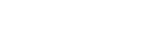 Copyright © Cengage Learning. All rights reserved
41
Example – Continued
You react 10.0 g of A with 10.0 g of B.  What mass of product will be produced given that the molar mass of A is 10.0 g/mol, B is 20.0 g/mol, and C is 25.0 g/mol?  They react according to the equation:
				A + 3B  2C
How do we get there? 
Choose the least number of moles of product formed.
Copyright © Cengage Learning. All rights reserved
42
Example – Continued
You react 10.0 g of A with 10.0 g of B.  What mass of product will be produced given that the molar mass of A is 10.0 g/mol, B is 20.0 g/mol, and C is 25.0 g/mol?  They react according to the equation:
				A + 3B  2C
How do we get there? 
Convert from moles of C to grams of C using the molar mass.
Copyright © Cengage Learning. All rights reserved
43
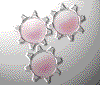 Concept Check
Which of the following reaction mixtures could produce the greatest amount of product?  Each involves the reaction symbolized by the equation:  
		2H2 + O2  2H2O

a)	2 moles of H2 and 2 moles of O2
2 moles of H2 and 3 moles of O2
2 moles of H2 and 1 mole of O2
d)	3 moles of H2 and 1 mole of O2
e)	Each produce the same amount of product.
Copyright © Cengage Learning. All rights reserved
44
[Speaker Notes: The correct answer is e.  All of these reaction mixtures would produce two moles of water.]
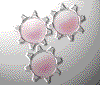 Concept Check
Consider the equation:  A  +  3B    4C.  If 3.0 moles of A is reacted with 6.0 moles of B, which of the following is true after the reaction is complete? 

a) A is the leftover reactant because you only need 2 moles of A and have 3.
b) A is the leftover reactant because for every 1 mole of A, 4 moles of C are produced.
c) B is the leftover reactant because you have more moles of B than A.
d) B is the leftover reactant because 3 moles of B react with every 1 mole of A.
Copyright © Cengage Learning. All rights reserved
45
[Speaker Notes: The correct answer is a.  

(6.0 mol B) × (1 mol A/3 mol B) = 2.0 mol A needed]
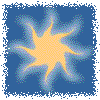 Exercise
How many grams of NH3 can be produced from the mixture of 3.00 g each of nitrogen and hydrogen by the Haber process?
				N2 + 3H2 → 2NH3

a)	2.00 g
b)	3.00 g
c)	3.65 g
d)	1.82 g
Copyright © Cengage Learning. All rights reserved
46
[Speaker Notes: The correct answer is c. Nitrogen is the limiting reactant.

(0.107 mol N2) × (2 mol NH3/1 mol N2) × (17.034 g NH3/1 mol NH3) = 3.65 g NH3]
Percent Yield
An important indicator of the efficiency of a particular laboratory or industrial reaction.
Copyright © Cengage Learning. All rights reserved
47
Theoretical Yield 
The maximum amount of a given product that can be formed when the limiting reactant is completely consumed.  
The actual yield (amount actually produced) of a reaction is usually less than the maximum expected (theoretical yield).
Copyright © Cengage Learning. All rights reserved
48
Percent Yield
The actual amount of a given product as the percentage of the theoretical yield.
Copyright © Cengage Learning. All rights reserved
49
Example – Recall
You react 10.0 g of A with 10.0 g of B.  What mass of product will be produced given that the molar mass of A is 10.0 g/mol, B is 20.0 g/mol, and C is 25.0 g/mol?  They react according to the equation:
				A + 3B  2C
	We determined that 8.33 g C should be produced.  7.23 g of C is what was actually made in the lab.  What is the percent yield of the reaction?
What do we know? 
We know the actual and theoretical yields.
Copyright © Cengage Learning. All rights reserved
50
Example – Recall
You react 10.0 g of A with 10.0 g of B.  What mass of product will be produced given that the molar mass of A is 10.0 g/mol, B is 20.0 g/mol, and C is 25.0 g/mol?  They react according to the equation:
				A + 3B  2C
	We determined that 8.33 g C should be produced.  7.23 g of C is what was actually made in the lab.  What is the percent yield of the reaction?
How do we get there?
Copyright © Cengage Learning. All rights reserved
51
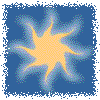 Exercise
Find the percent yield of product if 1.50 g of SO3 is produced from 1.00 g of O2 and excess sulfur via the reaction: 
				2S + 3O2 → 2SO3

a)	40.0%
b)	80.0%
c)	89.8%
d)	92.4%
Copyright © Cengage Learning. All rights reserved
52
[Speaker Notes: First we find the maximum yield (theoretical yield) of product:

(1.00 g O2)(1 mol O2/32.00 g O2)(2 mol SO3/3 mol O2)(80.06 g SO3/1 mol SO3) = 1.67 g (theoretical yield)

We then divide the actual yield by the theoretical yield:

Percent yield = (1.50 g/1.67 g) × 100 = 89.8%]
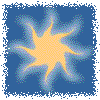 Exercise
Consider the following reaction:
			P4(s) + 6F2(g)  4PF3(g)

What mass of P4 is needed to produce 85.0 g of PF3 if the reaction has a 64.9% yield?

a) 29.9 g
b) 46.1 g
c) 184 g
d) 738 g
Copyright © Cengage Learning. All rights reserved
53
[Speaker Notes: 64.9% = (85.0 g PF3 / x)(100); x = 130.97 g PF3
(130.97 g PF3)(1 mol PF3 / 87.97 g PF3)(1 mol P4 / 4 mol PF3)(123.88 g P4 / 1 mol P4) = 46.1 g of P4 needed]